JOSUE
Josue
Fecha de los acontecimientos: 1406 a 1380 a. C.
Fecha de redacción: 1380 a. C.
Autor: Joshua, de la tribu de Efraín (obviamente no escribió el relato de su muerte).
Tema: Victoria nacional por fe y obediencia.
Propósito: El propósito de este libro es registrar la conquista y división de Canaán para vincular la obediencia a la victoria y la desobediencia a la derrota.
Muestra a Israel en una conquista victoriosa de 7 años (cap. 1-12) en todo Canaán, y un proceso de 19 años de dividir su herencia entre las 12 tribus (cap. 13-24).
Dios mostró su fidelidad al cumplir las promesas que hizo a Abraham y Moisés de dar a Israel la tierra de Canaán.
Trasfondo cultural:
Políticamente:
Canaán estaba formado por muchas ciudades-estado.
No había gobierno central.
Cada ciudad tenía su propio rey y ejército.
Esto significaba que Israel tendría que conquistar la fuerza militar en cada ciudad para conquistar la tierra.
TRANSFONDO CULTURAL
Militarmente:
Los cananeos luchaban a menudo y tenían experiencia en la guerra.
También tenían tecnología avanzada de hierro,
Las murallas de su ciudad eran especialmente fuertes. Samaria había resistido el ataque de Asiria durante más de 14 meses (2 Reyes 17: 5), y Gaza resistió a Alejandro Magno durante 5 meses en 332 a. C.
TRANSFONDO CULTURAL
Religiosamente:
Los cananeos adoraban a Baal. Un dios de la fertilidad.
Era el dios de la lluvia y las buenas cosechas.
Como Baal no tenía un santuario central como Israel, se podían establecer altares en prácticamente todas las colinas. Este es el referente de los "lugares altos" en el AT, que generalmente estaba marcado por un poste o pilar.
Socialmente:
Las ciudades cananeas eran ciudades muy avanzadas con diseños de edificios contemporáneos, sistemas de drenaje y prácticas comerciales.
Los cananeos estaban muy por delante de Israel, que había pasado los últimos 440 años en Egipto y el desierto.
Génesis 15:16 “la iniquidad de los ammoritas aún no está llena”. Aparentemente, Dios estaba permitiendo que los ammoritas acumularan pecados, que serían castigados en un futuro en el futuro para Abraham (Génesis 15). Ese punto viene en la historia en la conquista de Joshua. El juicio de Dios sobre los ammoritas coincidió sobrenaturalmente con la bendición de la tierra que se le prometió a Abraham. Nota Deut. 9: 4, que dice que es por la maldad de los cananeos.
Por un lado, Dios estaba cumpliendo Su promesa a Abraham con respecto a la tierra.
Otro propósito era juzgar a los cananeos por su maldad,
Finalmente, un tercer propósito tenía como objetivo eliminar cosas que harían tropezar a Israel. ("No enseñarles cosas detestables" Deut. 20:18).
¿Por qué Dios ordenaría la muerte de niños inocentes? Este es un tema difícil, y aunque no tenemos un verso que lo explique a nuestra satisfacción, hay varias cosas que probablemente estaban en juego:
Los niños no son inocentes (Salmo 51: 5; 58: 3).
Es probable que estos niños hayan crecido como adherentes a las religiones y prácticas malvadas de sus padres. Es notable la profundidad y el nivel de impronta que ocurre en un joven en los primeros años de vida. Para un ejemplo positivo, mira a Moisés y Samuel.
Estos niños naturalmente habrían crecido resentidos con los israelitas y luego habrían tratado de vengar el trato "injusto" de sus padres.
Lev. 18: 21-30, Deuteronomio 12: 29-32, Jeremías 32: 30-35.
Calificaciones de Joshua:
a. Se le permitió vivir en el desierto
b. Tuvo experiencia de batalla (Amalakita, Ex. 17: 8-14)
C. Había acompañado a Moisés desde su juventud (Números 11:28) y en el Sinaí (Ex. 24:13).
d. Estuvo presente en el incidente del Becerro de Oro (Ex. 33:11)
e. Fue uno de los 12 espías.
Capítulo 2 - Dos espías enviados a Jericó / Rahab (2: 1-24)
El nombre Rahab es un nombre no israelita y significa orgullo o "abrirse de par en par" y puede indicar sus sórdidas raíces familiares.
El nombre Rahab es un nombre no israelita. Proviene de una raíz semítica cuya forma verbal denota "abrirse de par en par" y el sustantivo significa "abrir plaza pública"
La cuerda en su ventana era un signo de su fe y la condujo a su salvación, ya que ella no fue destruida con el resto de Jericó. Este perdón, este paso sobre una cuerda escarlata es significativo.
La cuerda escarlata, del color de la sangre, funcionó para Rahab de la misma manera que la sangre del cordero pascual había funcionado durante el éxodo: toda casa marcada con sangre se salvó de la muerte esa noche (Éxodo 12:13). La misericordia y el perdón de Dios de Rahab la ramera se representaban con una cuerda de hilo escarlata, que se convierte en un símbolo de la sangre de Cristo.
Su sangre es necesaria para pagar la pena de nuestro pecado. Está disponible a través de la fe en Jesucristo.

El trabajo de Rahab: prostituta + lino / lino / moribundo
(Prostituta + lino muriendo). Algunos estudiosos creen que, además de ser una prostituta, Rahab también se dedicaba a la fabricación de ropa y se dedicaba al arte de teñir, ya que el techo plano de su casa estaba cubierto de tallos de lino que se secaron y que ella tenía Una cuerda escarlata.
Capítulo 3 - Cruzando el Jordán (3: 1-17)
El río estaba respaldado 15 millas, ¿por qué tan lejos? Para demostrarle a Israel que Dios era abundantemente adecuado, también para permitir que pasara tanta gente. 
NB = Baal era un dios de la fertilidad, dios de la tormenta, la lluvia, los truenos, etc. La lluvia y el agua eran cruciales para la supervivencia en esta tierra. Los cananeos veían un Jordán inundado como protección contra los enemigos que frecuentaban el Transjordania. 

¡Es significativo que cuando los sacerdotes pisaron el Jordán, se secó! Punto: YHWH es más poderoso que Baal
Capítulo 4 - Dos altares de recuerdo (4: 1-24). Capítulo 5 - Tres eventos significativos para Israel (5: 1-12).
El rito de la circuncisión fue reinstituido. Al parecer, los niños no habían sido circuncidados en el desierto. Quien no fue circuncidado no pudo participar en la Pascua (Ex. 12:48).
Gibeath-haaraloth - (Jos. 5: 3) significa "colina de prepucios". El nombre fue cambiado en 5: 9 a "Gilgal", que suena como la palabra hebrea "galal" que significa "rodar". Así el Señor “Quitó de ti el oprobio de Egipto” (5: 9). Josh 5 circuncisión: más peligroso ir a la guerra físicamente desfavorecido que espiritualmente sin preparación. Entonces la circuncisión fue un acto de fe en Josh 5, ¿recuerdas Génesis 35? Debilidad debido a la circuncisión? ¡Habrían recordado eso! ¡Pero ahora son los débiles! Están en territorio enemigo, y la circuncisión los hará vulnerables: FE.
b. Israel celebró la Pascua exactamente 40 años después de salir de Egipto. ¡Es posible que esta sea solo la tercera Pascua desde el Éxodo! El primero fue en Egipto y el segundo en el Sinaí. Ex. 12:48 prohibida participación no circuncidada
C. El maná finalmente cesó, simbolizando su entrada a la tierra prometida y su capacidad para sostenerlos.
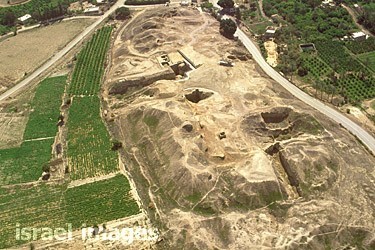 Capítulo 6 - Victoria en Jericó (6: 1-27)
Capítulo 7 - Derrota en Hai debido al pecado de Acán (7: 1-26)
a. ¿Existe tal cosa como “pecado privado”? Discusión: Podemos cometer un pecado en privado, pero los efectos no pueden ser restringidos a nosotros mismos. El pecado de Acán es un excelente ejemplo. Toda la nación se vio afectada por el pecado "privado" de un hombre.
b. Respuesta adecuada al pecado (7: 6-10): Confiesa, hazlo bien. Nunca es demasiado tarde para hacer lo correcto.
Capitulos
Capítulo 8 - Victoria en Hai debido a la obediencia de las personas (8: 1-35)
Capítulo 9 - Derrotado por mentiras gabaonitas (9: 1-27).
Capítulo 10: Victoria sobre la Coalición de 5 Reyes Amorreos (10: 1-27).
Asignación de Canaán a las 12 tribus (13-24)
Josué renueva el pacto con Israel (24: 1-28)
JUECES
Tema y Proposito
Tema: derrota nacional por miedo y desobediencia
Versículo clave: "No había rey en Israel en aquellos días, cada hombre hizo lo correcto a sus propios ojos" (17: 6, 18: 1, 19: 1, 21:25).
Propósito: Los propósitos de este libro son: 
Explicar por qué Israel necesitaba ser liberado de las naciones paganas que vivían en medio de ella.
Demostrar el fracaso de la teocracia y validar o justificar la monarquía (para mostrar la necesidad de un rey).
Exponer el miedo como el problema central de Israel y mostrar la necesidad de un rey valiente.
Bosquejo del Libro
Cronologia
Cronológicamente, el período de los jueces nos lleva desde la  muerte de Joshua (1380 a. C.) hasta la época de la coronación de  Saúl (1051 a. C.) que marca el comienzo de la monarquía.
Para calcular los 7 años de conquista: (Jos. 14: 7)
Caleb tiene 38 años en 1446 (Éxodo)
Caleb tiene 40 años en 1444 (en la misión de espionaje Kadesh Barnea, 2 años después del éxodo de 1446)
En 1406 se acabaron los 40 años de vagar. La conquista comienza. Caleb ahora tiene 78 (38 + 40).
1406 + 7 años más (Jos. 14: 7) = 1399. Caleb tiene 85 años después de la conquista (Jos. 14: 7)
cronologia
Aunque Josue termina con Israel prometiendo obedecer (Josué 24: 19-28), la nueva generación de Israel que no había visto las obras milagrosas de Dios bajo Josué rápidamente cayó en desobediencia (Jueces 2:10). no lograron eliminar a los cananeos como se les ordenó (Deuteronomio 7: 1-4), y su influencia malvada resultó ser demasiado para Israel y comenzaron a adorar a los Baal y finalmente terminaron en  sometimiento a los extranjeros que habían sido mandó a borrar (Jueces 2: 11-15). 
Debido a que Israel había disminuido  espiritualmente y había caído en manos de las naciones vecinas que los oprimieron, Dios envió jueces para liberar a Israel (Jueces 2: 16).
 El libro de Jueces sirve como un vínculo entre la teocracia  fallida de Israel con la  monarquía de Saúl y David. Una y otra vez (siete veces) se puede ver el ciclo del pecado, la opresión y el castigo antes de que Israel grite para que un juez los libere.
Otros dioses
Los cananeos adoraban a Baal entre otras deidades (1 Reyes 18:18). Baal era el dios de la lluvia y las tormentas. La lluvia era una parte integral de la sociedad agrícola cananea. Ashtaroth era una diosa de fertilidad, amor y guerra, y a menudo se asocia con Baal en el Antiguo Testamento. Adorar a Baal y Ashtaroth involucraba muchas prácticas sórdidas: prostitución religiosa (Jue. 2:17; Jer. 7: 9; Amós 2: 7), sacrificios de niños (Jer. 19: 5), adoración de serpientes, así como extrema violencia y brutalidad.
La Razon porque?
Los israelitas dejaron que algunos de los cananeos permanecieran en la tierra, ahora eran vecinos. Los cananeos vivieron en esta tierra durante algún tiempo y cultivaron excelentes cosechas (Nm. 14,15 que los espías habían visto más de 40 años antes). 
Los israelitas habían pasado sus mejores años deambulando por el desierto, por lo tanto, no sabían nada sobre la agricultura. El israelita promedio probablemente asoció a YHWH con el desierto árido. 
En Canaán, los israelitas dependían de la fertilidad de la tierra que, según los lugareños, estaba bajo el control de los dioses Baal. 
Entonces, tal vez cuando los israelitas miraron hacia los campos cananeos y vieron tan maravillosas cosechas, trataron de alcanzarlos de la misma manera que lo hicieron los cananeos: adorando a Baal.
Jueces
Los jueces en este libro; El nombre "Jueces" puede ser engañoso. Normalmente se piensa en un juez como alguien que cumple funciones judiciales dentro de una sociedad determinada.
1. Fueron los hombres (y Débora) quienes actuaron como agentes de la voluntad de Dios.
2. Ejerció  autoridad militar y / o de supervisión sobre Israel.
3. Recibió su autoridad de Dios.
4. Fueron elegidos por Dios (2:16) y no pudieron ser elegidos por la gente, aunque a veces la gente clamaba por un libertador (10:18).
Los jueces cumplieron dos propósitos:
a. Liberación: liberaron a un pueblo arrepentido de la disciplina en que había incurrido su incredulidad.

b. Administración:

Gobernaron sobre Israel y administraron su gobierno.
Ciclo del libro de Jueces
Pecado
Opresion
Arrepentimiento y clamor 
Libertador
paz